Gorgias­B Argumentation in Practice
Nikolaos Spanoudakis , Technical University of Crete, nikos@amcl.tuc.gr 
Antonis Kakas, University of Cyprus
antonis@ucy.ac.cy 
Pavlos Moraitis, LIPADE, Paris Descartes University
pavlos@mi.parisdescartes.fr
Contents
Argumentation in Practice - Real-life Applications

SoDA: “Software Development for Argumentation”

Demo of Gorgias-B to support SoDA – Seller Agent

Preference-based argumentation framework of Gorgias

Demo of Call Assistant in Gorgias-B: Cognitive Assistants.
Motivation
Argumentation has matured for real-life applications

Argumentation for Cognitive Systems

Argumentation can benefit from a Systematic Software Development Methodology

Real-life applications of Gorgias informs the SoDA methodology

Gorgias-B is developed as a tool to enable applications of argumentation via the SoDA methodology.
Example application policy
A seller agent policy is given as follows:
“Normally, sell a product at its high price.
       You can sell a product at the lower price only if payment is            
       cash. Normally prefer to sell high.
       Regular customers can be offered the low price.
        Also the low price can be offered if the buyer can have 
        late delivery.
       In high season you must sell at high prices.”

How can we capture this in an argumentation theory?
Seller Agent
Gorgias-B demo
SoDA methodology
In SoDA we need to consider the following questions:

What is the decision problem? What are the options?
What should we use as the object level arguments?
What are the possible scenarios given the object-level argument rules?
What are the contexts that refine the scenarios?
Is the model/representation complete? 
How do we extend the model?
With new refinement contexts (in existing scenarios)
With new scenarios.
SoDA methodological process
In SoDA the developer follows threads:

Considers an application scenario
States expected (preferred) output/decision
Either unconditionally
Or in a Context that further refines the scenario
Returns to (1) to consider the refined scenario(s)

Termination of a thread:  
At 2.1 with thread “end-open”
When refined joint scenario is inconsistent with “end-final”

Threads can fork at point 2.1
Different expected decisions under different contexts
The methodology activities
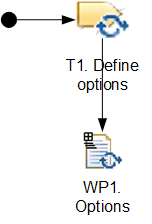 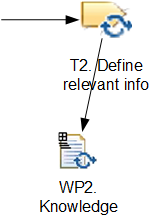 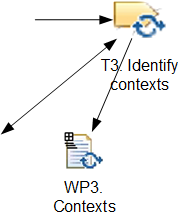 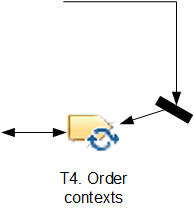 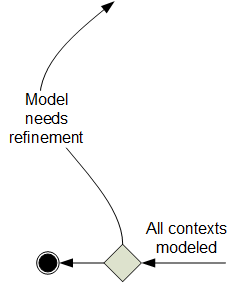 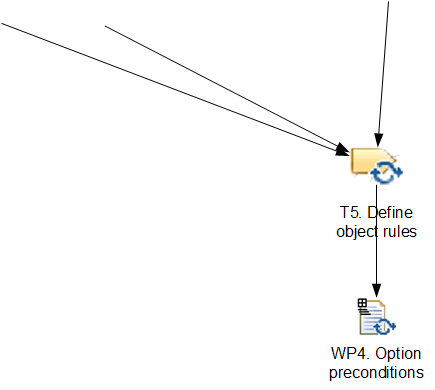 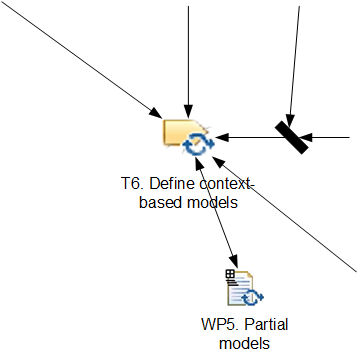 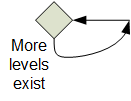 The thread generation process
CHOOSE A PAIR OF OPTIONS: Oi , Oj
(from WP1)
START
YES
Cij=  Cji =
CHOOSE SET OF CONDITIONS Ci, Cj s.t. 
Choose Oi when Ci,  choose Oj when Cj 
 S1= Ci  Cj  is consistent
(from WP4)
NO
K=K+1
SK =SK-1 CK-1ij  CK-1ji
K=1
END-THREAD-OPEN
NO
CHOOSE  CONDITIONS Cij, Cji s.t. 
Oi ≻Oj when SK CKij  is consistent
Oj ≻Oi when SK CKji  is consistent
(from WP3, level K)
END-THREAD-FINAL
SK consistent
YES
Cognitive AssistantsCall Assistant Demo
A call assistant behaviour policy is given as follows:

“In general all calls are accepted. When at work I do not want to take family calls. However, if they are from my son I do want them but not when I am in a meeting. If he is at school and I believe that he is ill I want to take the call even if I am in a meeting. 
I will not take a call when I am in a family outing and the call is related to business. Unless it is the case that my boss is calling, when I will take the call.”

See Gorgias-B website.
Cognitive Call Assistant Demo
Scenarios and Contexts in levels:

Call: Family or Business
State: At work or With Family

Call From: Son; 			Call From: Boss
State: Son at school; 		State: Family Outing

Call From: Son; 			
State: Son at school; In meeting; 	

Call From: Son; 
State: Son ill;
Cognitive Assistants
Call Assistant Demo
Seller Agent Gorgias Code
complement(sell(Prd, Ag, high), sell(Prd, Ag, low)).
complement(sell(Prd, Ag, low), sell(Prd, Ag, high)).

rule(r1(Prd, Ag, high), sell(Prd, Ag, high), []).
rule(r2(Prd, Ag, low), sell(Prd, Ag, low), [pay_cash(Ag, Prd)]).

rule(p1_r1_r2(high, Prd, Ag), prefer(r1(Prd, Ag, high), r2(Prd, Ag, low)), []).
rule(p2_r2_r1(Prd, low, Ag), prefer(r2(Prd, Ag, low), r1(Prd, Ag, high)), []):-regular(Ag).

rule(c1_p1_r1_r2_p2_r2_r1(high, Prd, Ag), prefer(p1_r1_r2(high, Prd, Ag), p2_r2_r1(Prd, low, Ag)), [high_season]).
rule(c2_p2_r2_r1_p1_r1_r2(Prd, low, Ag), prefer(p2_r2_r1(Prd, low, Ag), p1_r1_r2(high, Prd, Ag)), [neg(high_season)]).

abducible(pay_cash(_, Prd), []).     		
abducible(neg(pay_cash(_, Prd)), []).
Algorithm for generating Argumentation Gorgias Code
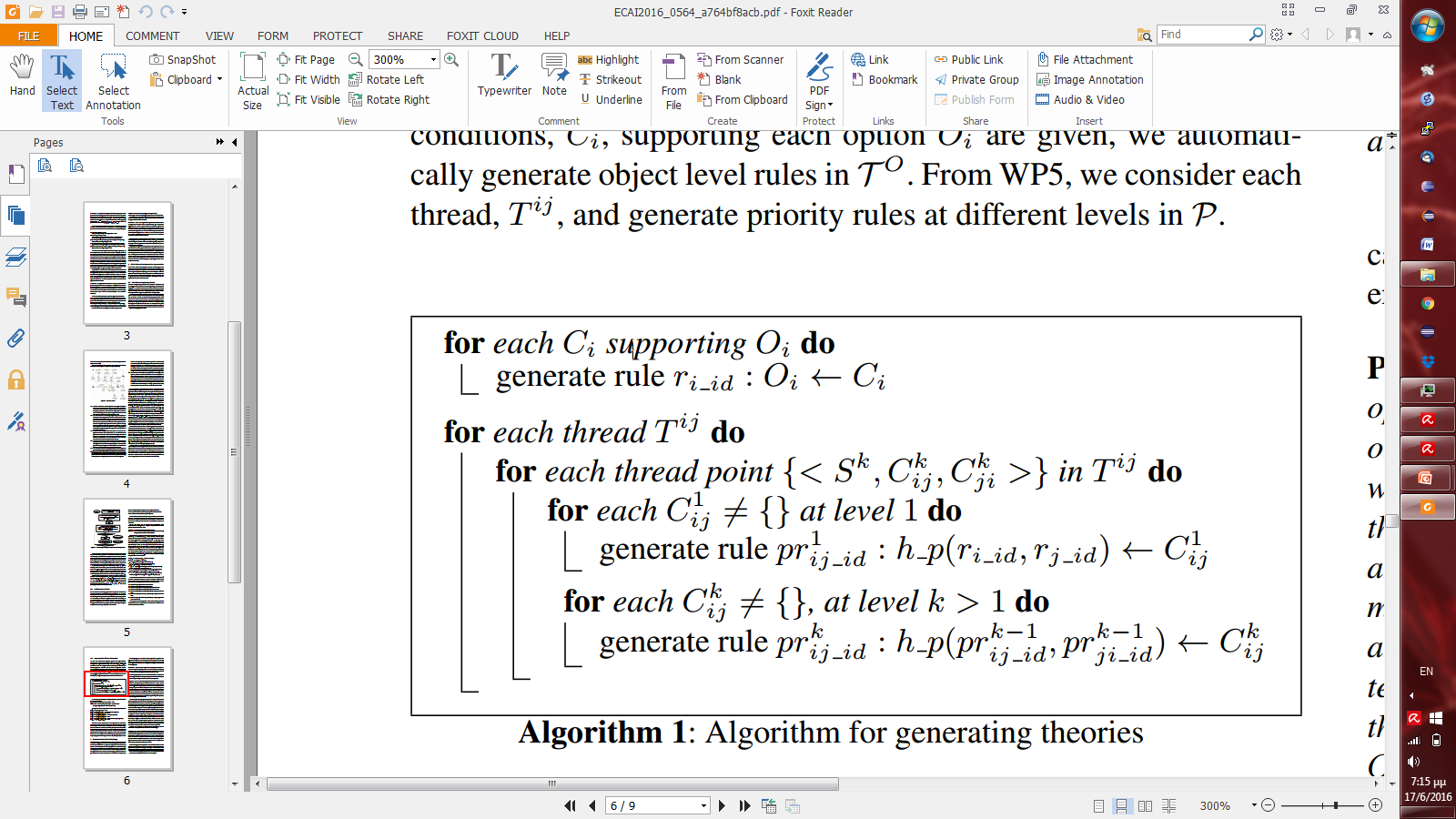 Argumentation in Gorgias
Argumentation in Gorgias
Argumentation Framework of Gorgias
Rules and Priorities rules (on rules)

Preference-based argumentation framework
Logic Programming with Negation as Failure (LPwNF)
Proposed in 1994 (KMD at ICLP94)

LPwNF used in the study of various problems
Autonomous Agents (Computees in SOCs)
Machine Learning (Non-monotonic learning)
Reasoning about Actions and Change (Event Calculus and Language E)
Argumentation framework of LPwNF
Language of LPwNF
Rules and Priorities on rules
Conditional priorities
Higher-order priorities, i.e. priorities on priorities 
               C.f. Prakken & Sator, 1997: Legal Reasoning & Argumentation

Uniform argumentation process for object-level and priority arguments
Start argumentation at the object-level to support a decision
Continue arguing at the meta-level on the relative strength of the arguments at the previous level.

Uniform inclusion of abductive reasoning within the AF
Argumentation framework of LPwNF
Arguments are tuples (or sets) S=(O,P)
O – object level Extended LP rules (without NAF)
P – priority rules on rules of O and P





Either S’ renders a rule in S’1 higher priority over a rule in S1
Or the rules in S’1 and S1 are non-comparable w.r.t. S’ and S
Attacking relation:
S attacks S’ iff there exist L and S1  S, S’1  S’ s.t.:
B  S1 ⊢min L and B  S’1 ⊢min Lc
S1 ⊒ S’1  (If S1 has a rule of lower priority then it also has one of higher priority)
Temporal Reasoning (Reasoning about Actions)
Arguments in A are: 
generation rules: 
holds (F,T2)  initiation(F,T1), T1 < T2
 holds (F,T2)  termination (F,T1), T1 < T2
persistence rules: 
holds (F,T2)  holds (F,T1), T1 < T2
 holds (F,T2)   holds (F,T1), T1 < T2
assumption rules: holds (F,T ),  holds (F,T )

Priority < is given by: 
persistence rules < later(or =) & conflicting generation rules
generation rules < later & conflicting generation rules
assumptions < conflicting generation rules
Example – VaccinationsDemo Gorgias
InjectA initiates Protected when {TypeO}
InjectB initiates Protected when {¬TypeO}

InjectA happens-at 2
InjectB happens-at 3
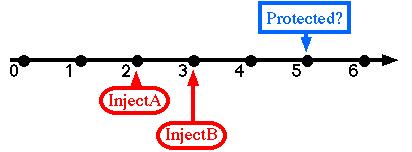 The Gorgias System
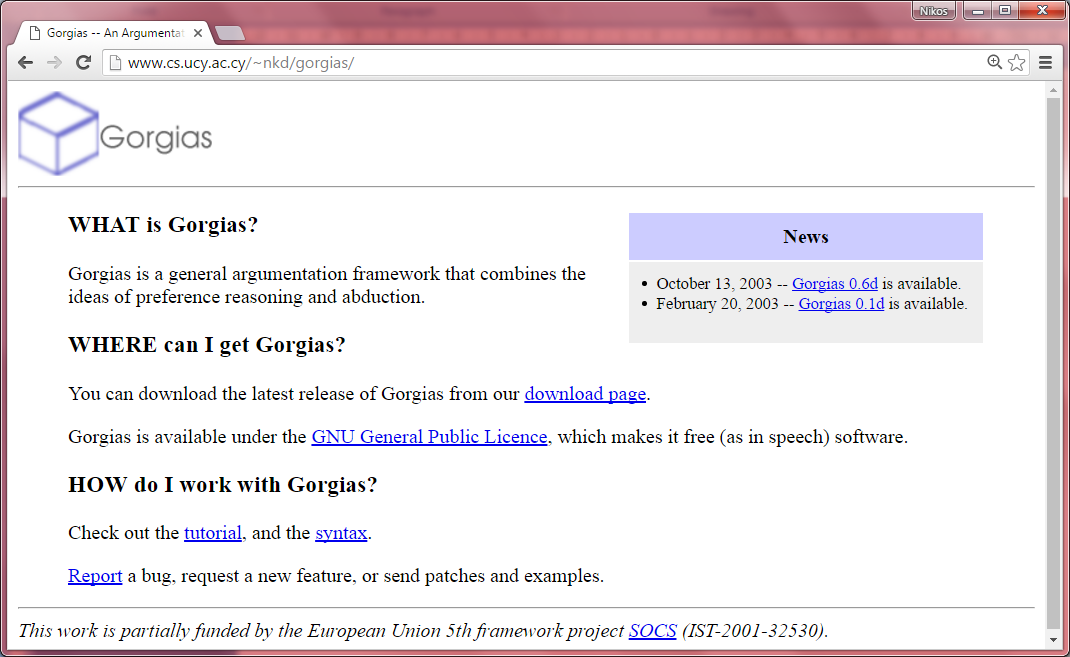 Applications of Gorgias(2003- …)
Ambient Intelligence: Ambient Assisted Living (AAL)
Ambient Intelligence: Pervasive Services and Conflict resolution in sensors
Business Computing: Product Pricing
Business Computing: Portfolio Construction
Network Security: Management of Firewall Policies
Medical Informatics: Deep Vein Thrombosis 

PROSOCS platform for KGP agent: Intra-agent control
The Gorgias-B web site
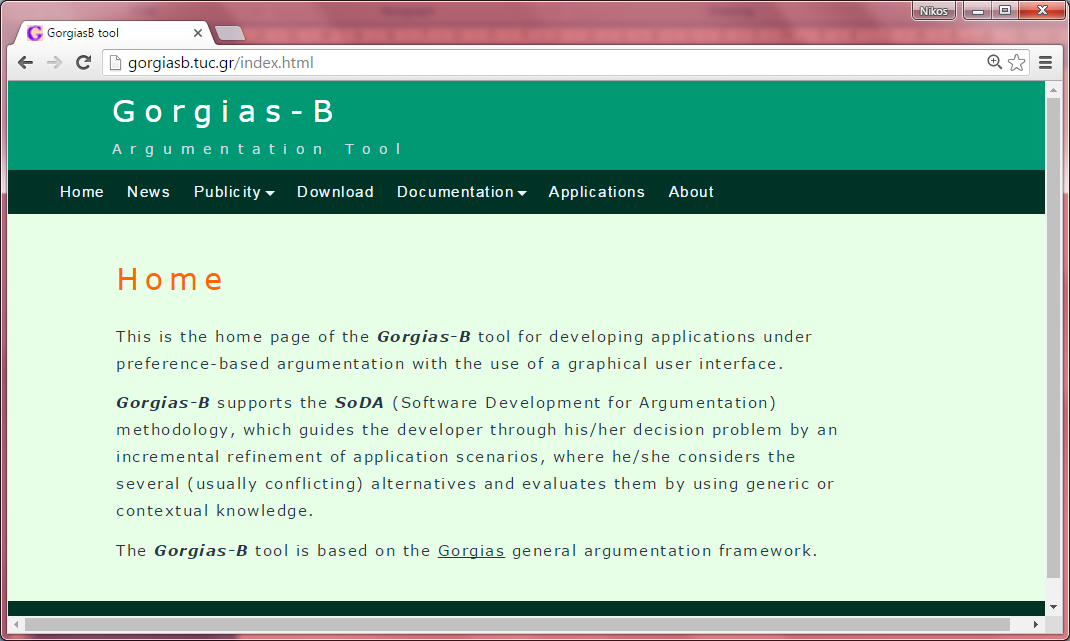 Applications
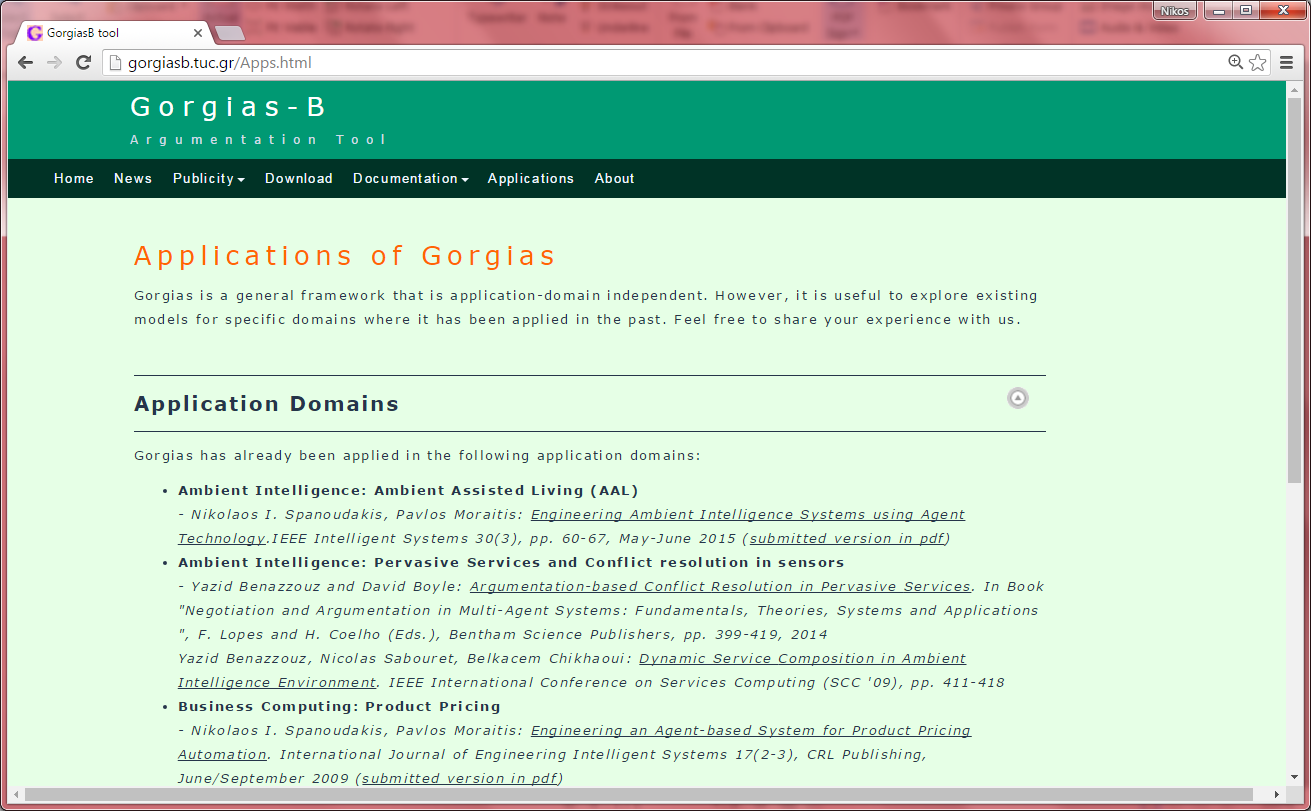 Find out more
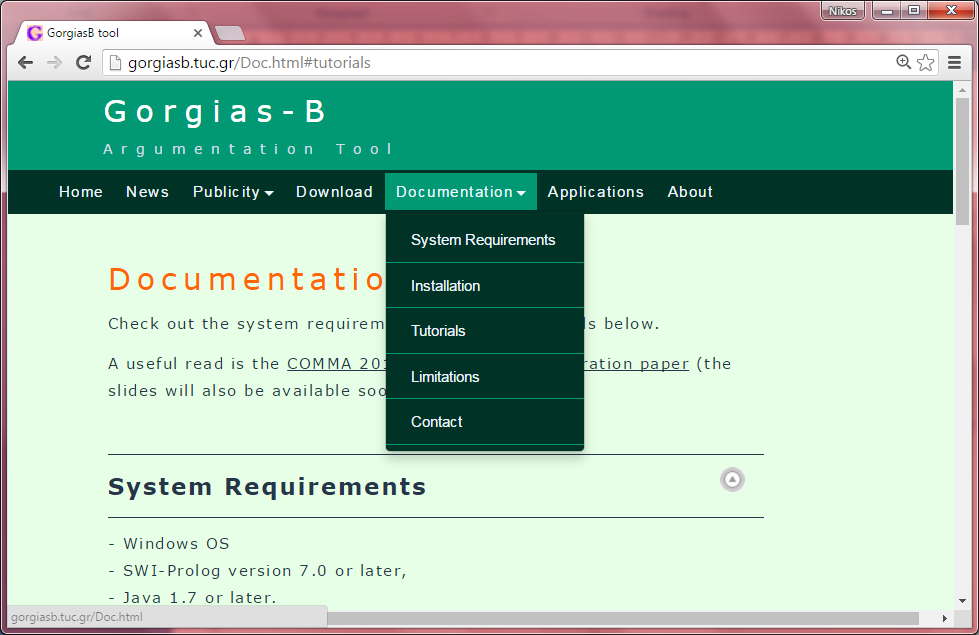 http://gorgiasb.tuc.gr/
Conclusions
Cognitive expression of expected result(s) in an ever more specific problem scenarios corresponds naturally to an argumentation theory (in the LPwNF – LPP framework).

Facilitates applications of argumentation.

Gorgias-B (www.gorgiasb.tuc.gr) is a tool to support this.
Cognitive Assistants viaArgumentation
Cognitive Assistant Architecture:

Strategy Module
World Knowledge Module (Beliefs and assumptions)

Strategy Module: seen this in the demos.

World Knowledge Module: 
Similar argumentation based representation:
Common sense knowledge (Including Reasoning about Actions)
Expert knowledge (in high-level cognitive terms)
Supported by SoDA (and Gorgias-B) in the same way.
MINED FROM THE WEB FROM UNSTRUCTURED (text) DATA.
Future Work
Improve system of Gorgias
Web-service

New applications (with Imperial College – Resilient Information Systems Security group)
Security: Distributed Firewalls and Data Access
Data sharing agreements
Cyber attack attribution

Cognitive Programming – Cognitive Assistant applications
Based on Comprehension through Argumentation
STAR system (http://cognition.ouc.ac.cy/star)